Clean Energy Conference                                     2013
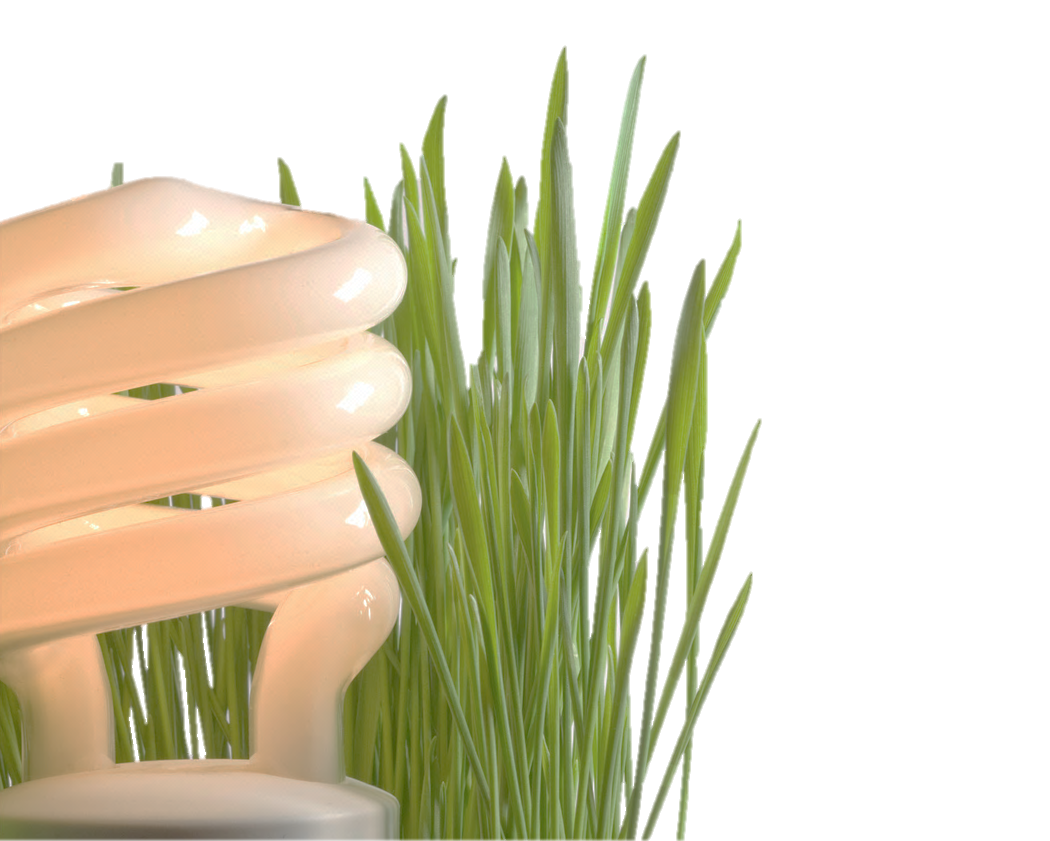 February 15, 2013
The Pearson Hotel & Suites
Shelbyfield, USA
Introduction
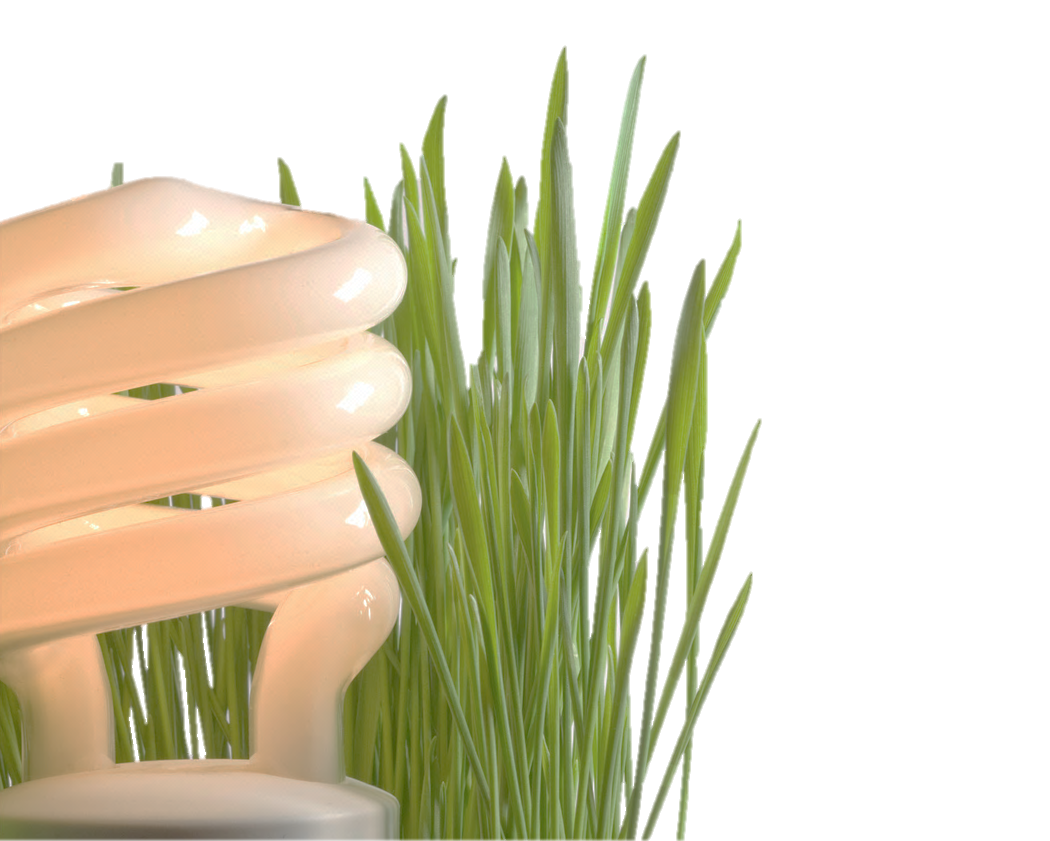 Hosting speakers representative of the biotech industry, energy companies, and other organizations. 
Speakers will discuss important developments in clean energy over the last few years.
Geb Biofuels will be sending representatives to the conference.
Sloane Rivera is one of the keynote speakers.
Featured Speakers
The VP of Geb Biofuels, Sloane Rivera, will be one of the keynote speakers. 
The other speakers will include:
Colleen Norton (keynote): Chair, Harmon Energy Consortium
Dr. Maia Wynn-Ward: Director, Shelbyfield University Biotechnology Program
Trevor F. Garza: Founder, Garza Biotech Group
There will also be a panel discussion with Charde Richards, Melanie Cobb Fitzgerald, Trevor F. Garza and Colleen Norton.
Conference  Topics
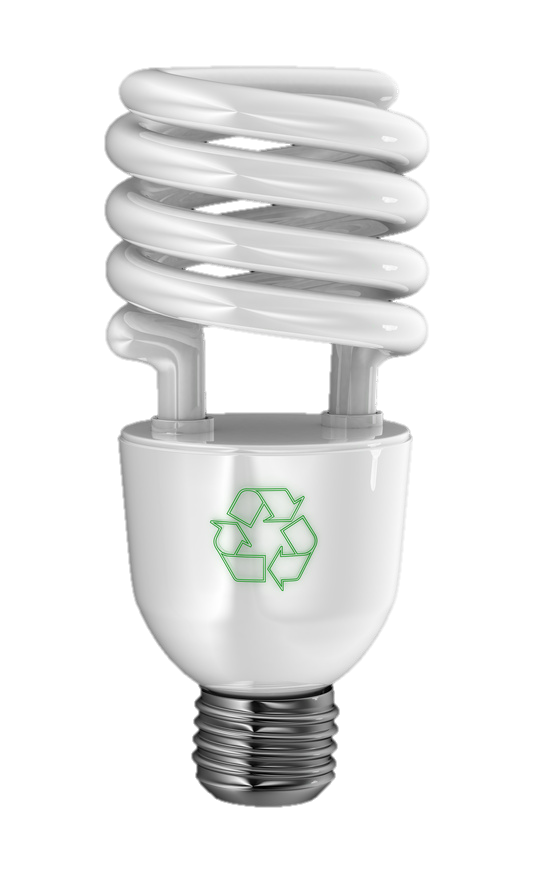 Global Biofuel Initiatives
Renewable Fuels for Aircraft and Spacecraft
Emerging Technologies
Algae-based Fuels
Schedule of Events